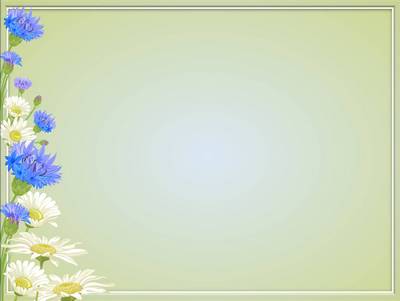 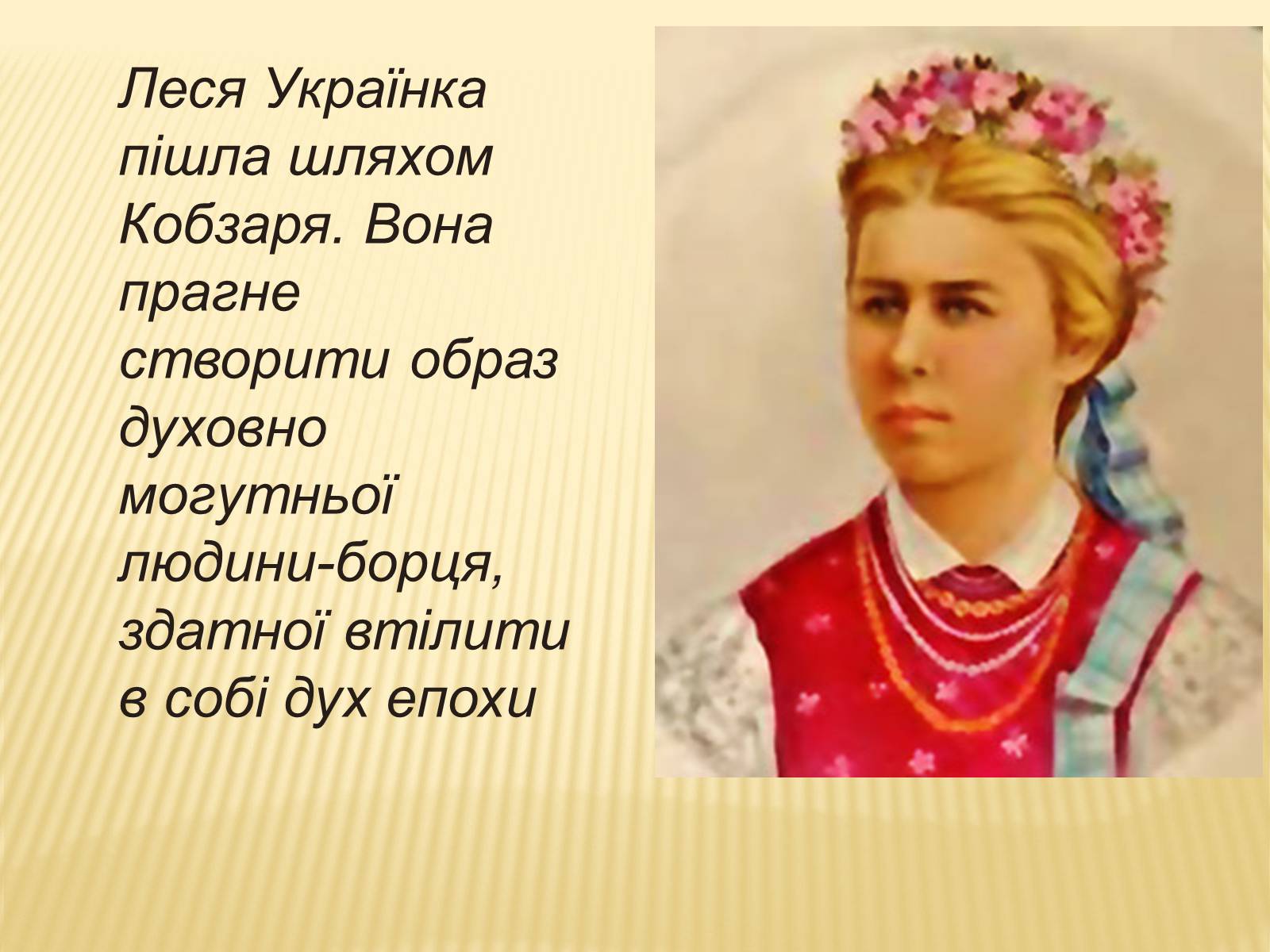 …«Ні! Я жива, 
я буду вічно жити, 
Я в серці маю те,
 що не вмирає…»
Леся Українка
             (1871-1913)
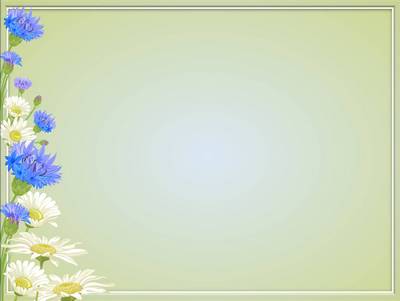 Девіз уроку:

Люблю я свій розум, 
Увагу і пам’ять,
І вчусь я старанно,
Сприймаю нове.
І мислю логічно,
Набуті знання
Застосую практично.
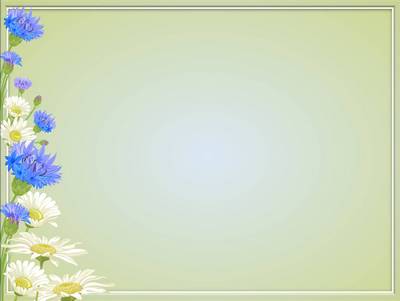 Гра   "Збери   букви"
В_ш_ньк_  -  ч_р_ш_ньк_,
ч_рв_н_ї,  сп_л_,
ч_г_ ж   б_  в_   т_к    в_с_к_
в_р_сл_   н_   г_лл_?
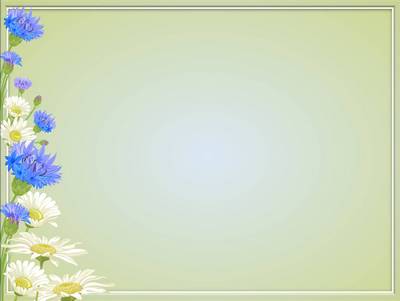 Вишеньки-черешеньки,
червонії, спілі,
чого ж бо ви так високо
виросли на гіллі?
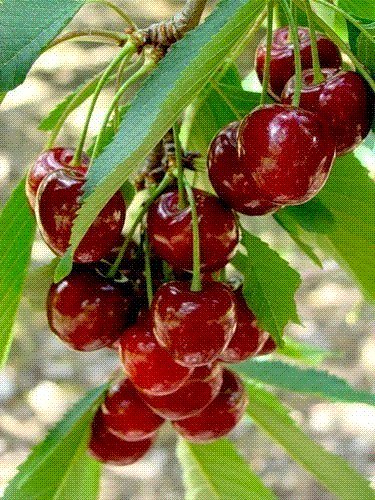 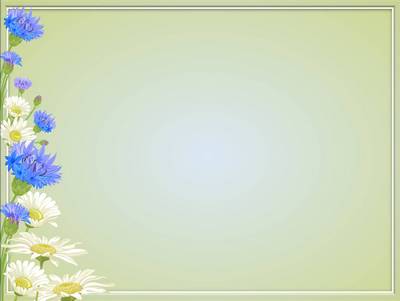 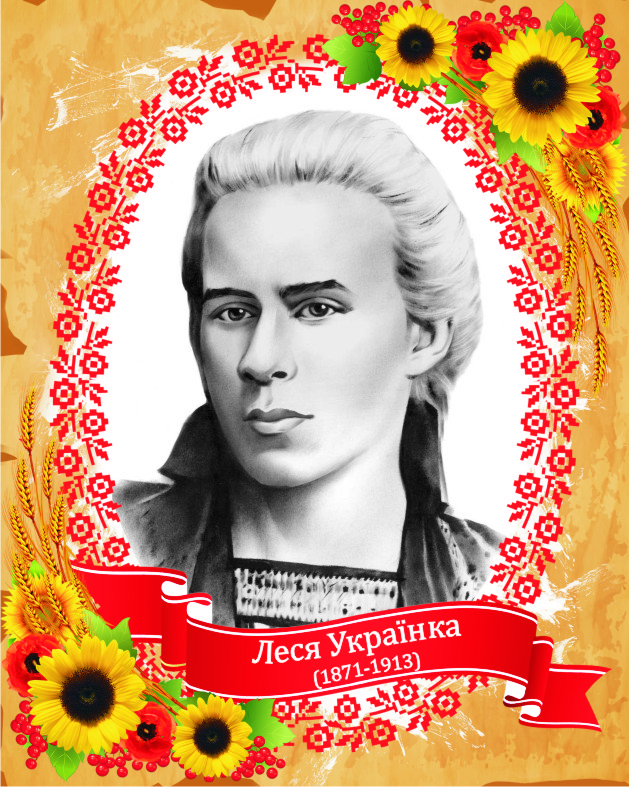 З портрета 
    дивиться на нас
    Землячка – поетеса.
    Це гордість 
    нашої землі – 
    Нескорена, 
    незламна Леся.
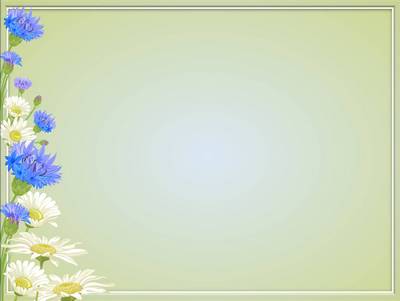 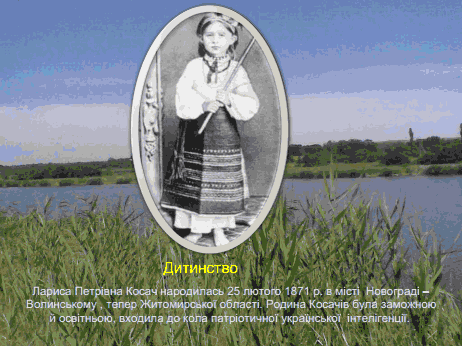 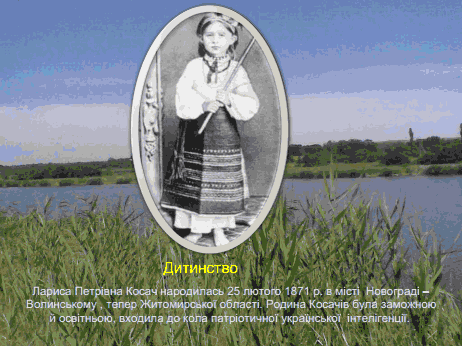 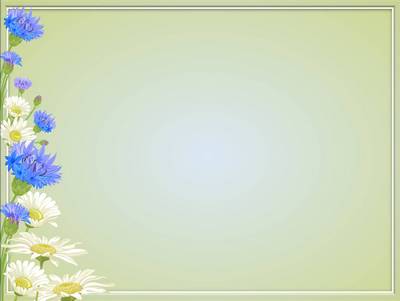 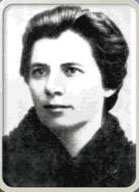 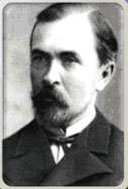 Мати – Олена Пчілка
відома українська письменниця. 
Велику увагу приділяла
розвитку літературних
здібностей своїх дітей
Батько – Петро Косач 
юрист, громадський і
культурний діяч, 
який дуже любив літературу 
і живопис
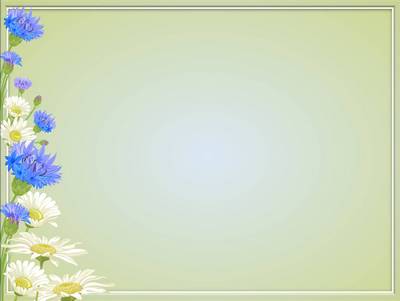 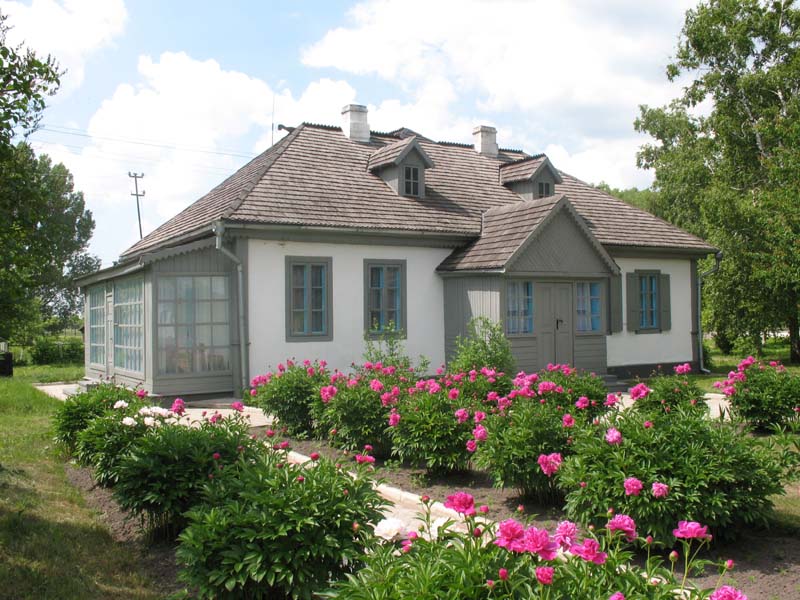 182 × 203Зображення можуть бути захищені авторсь
Будинок у Колодяжному
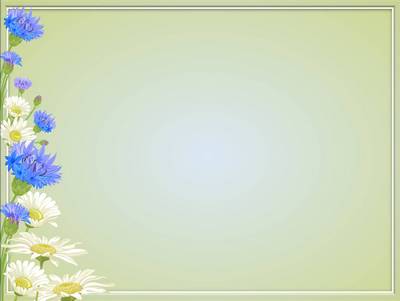 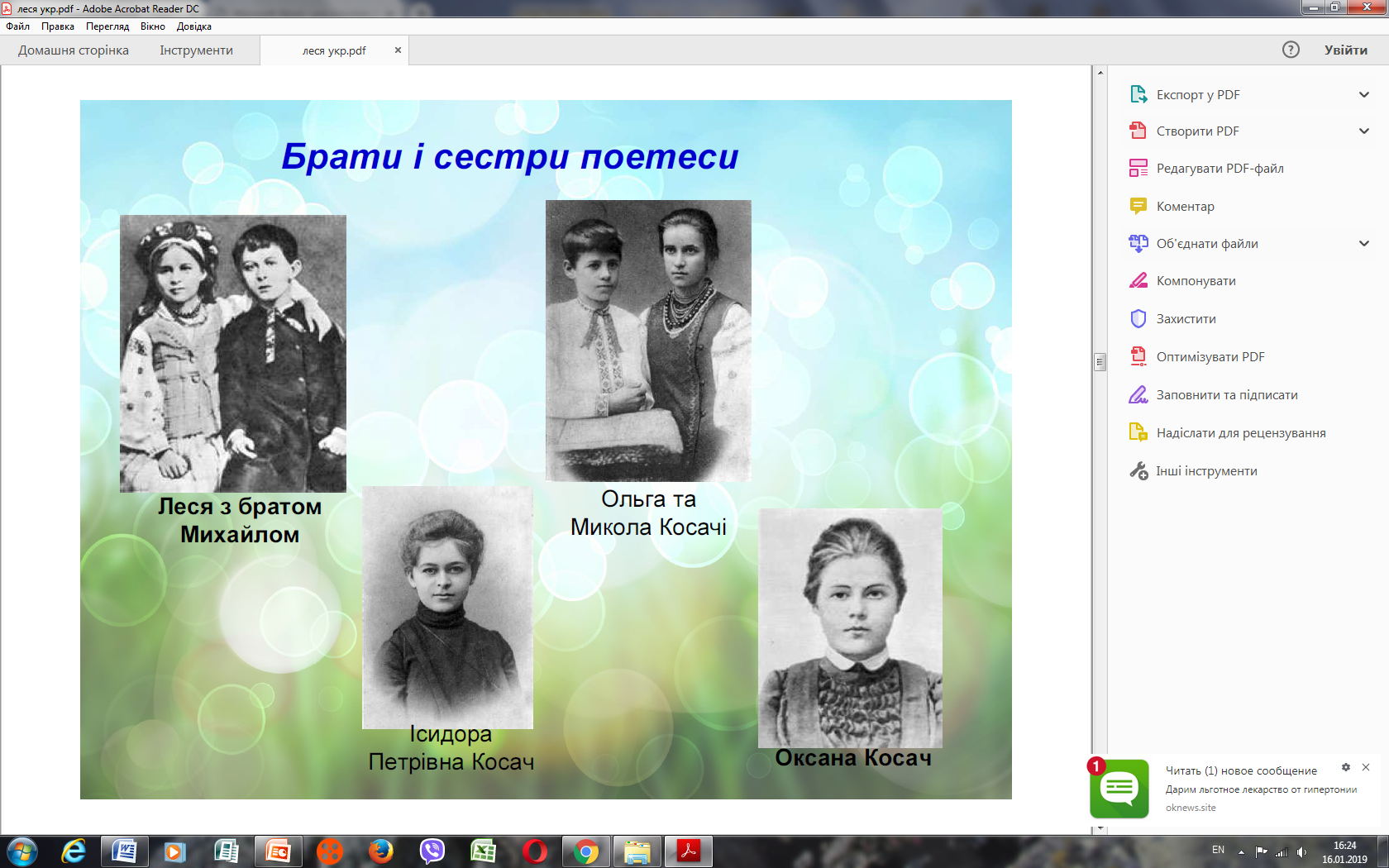 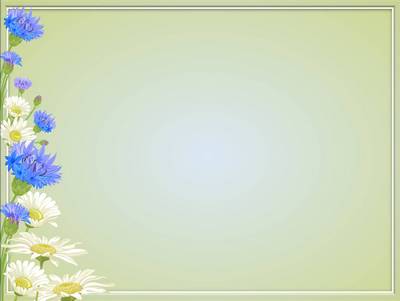 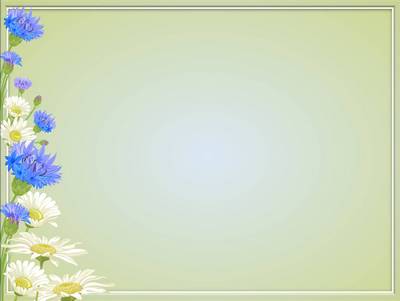 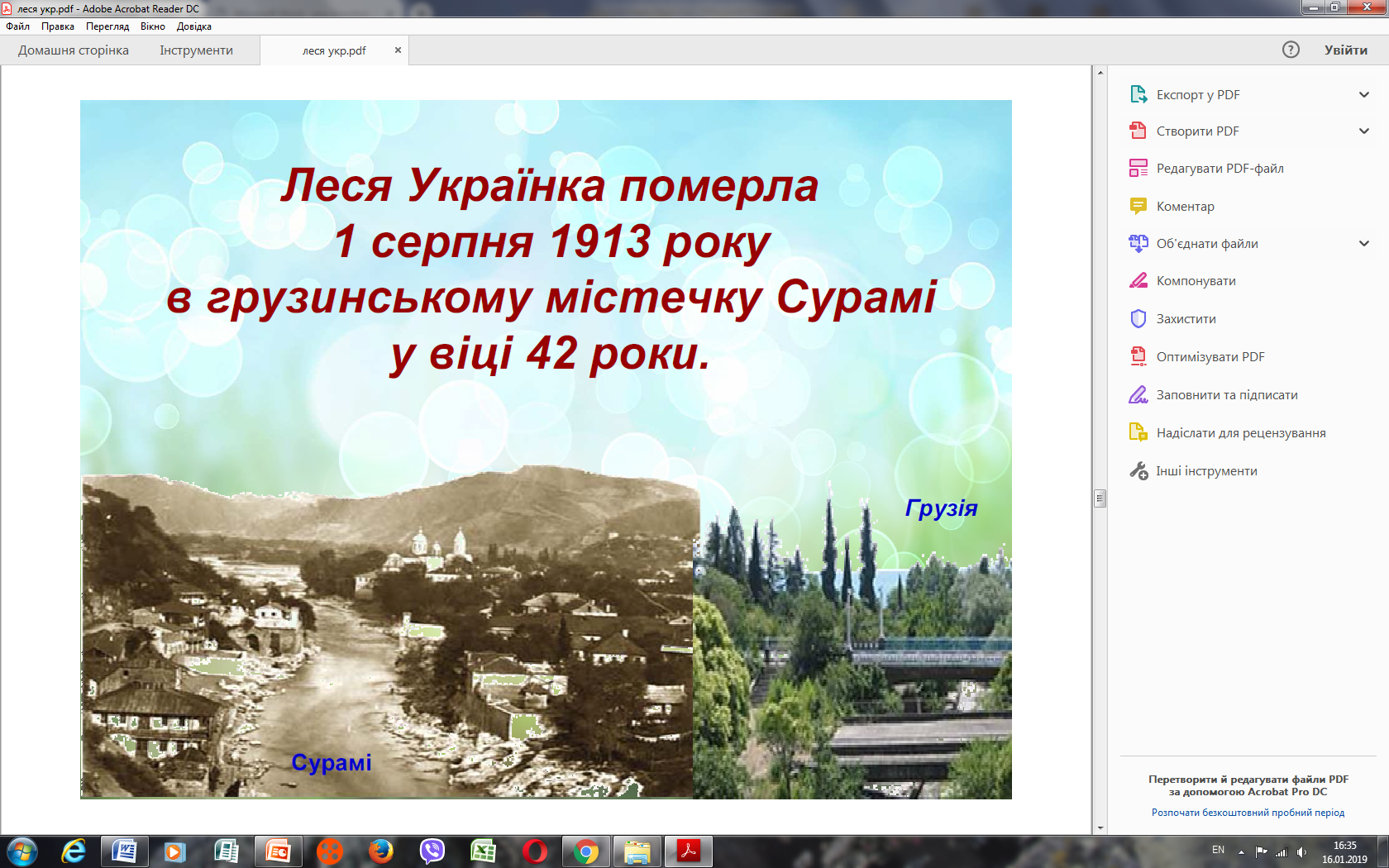 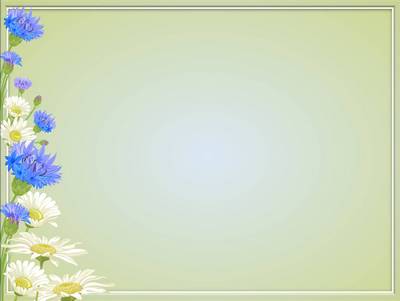 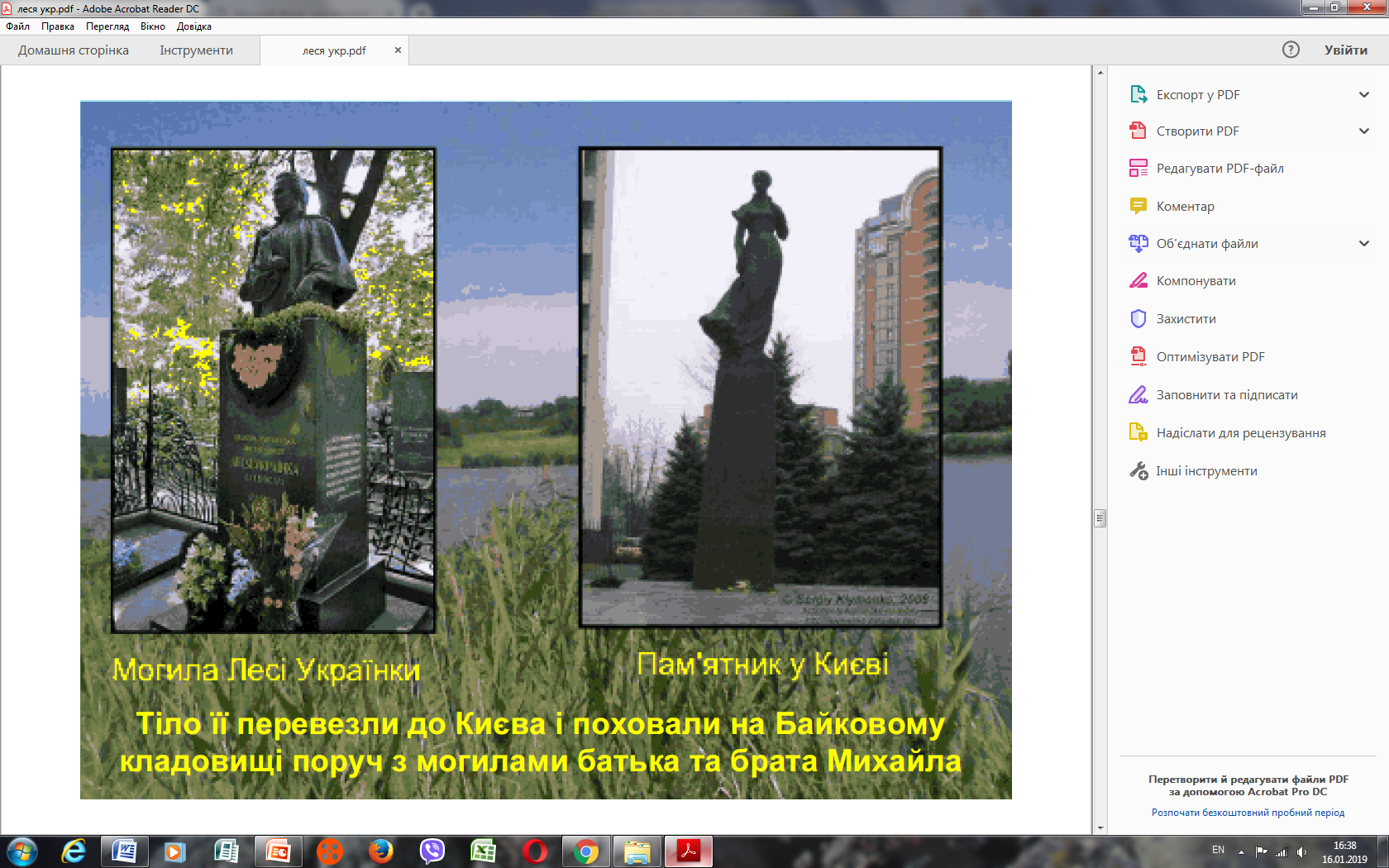 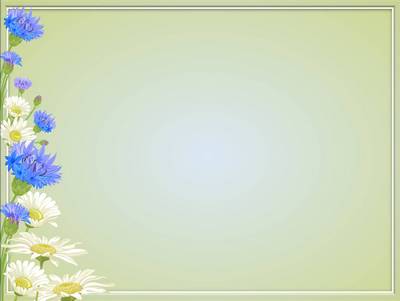 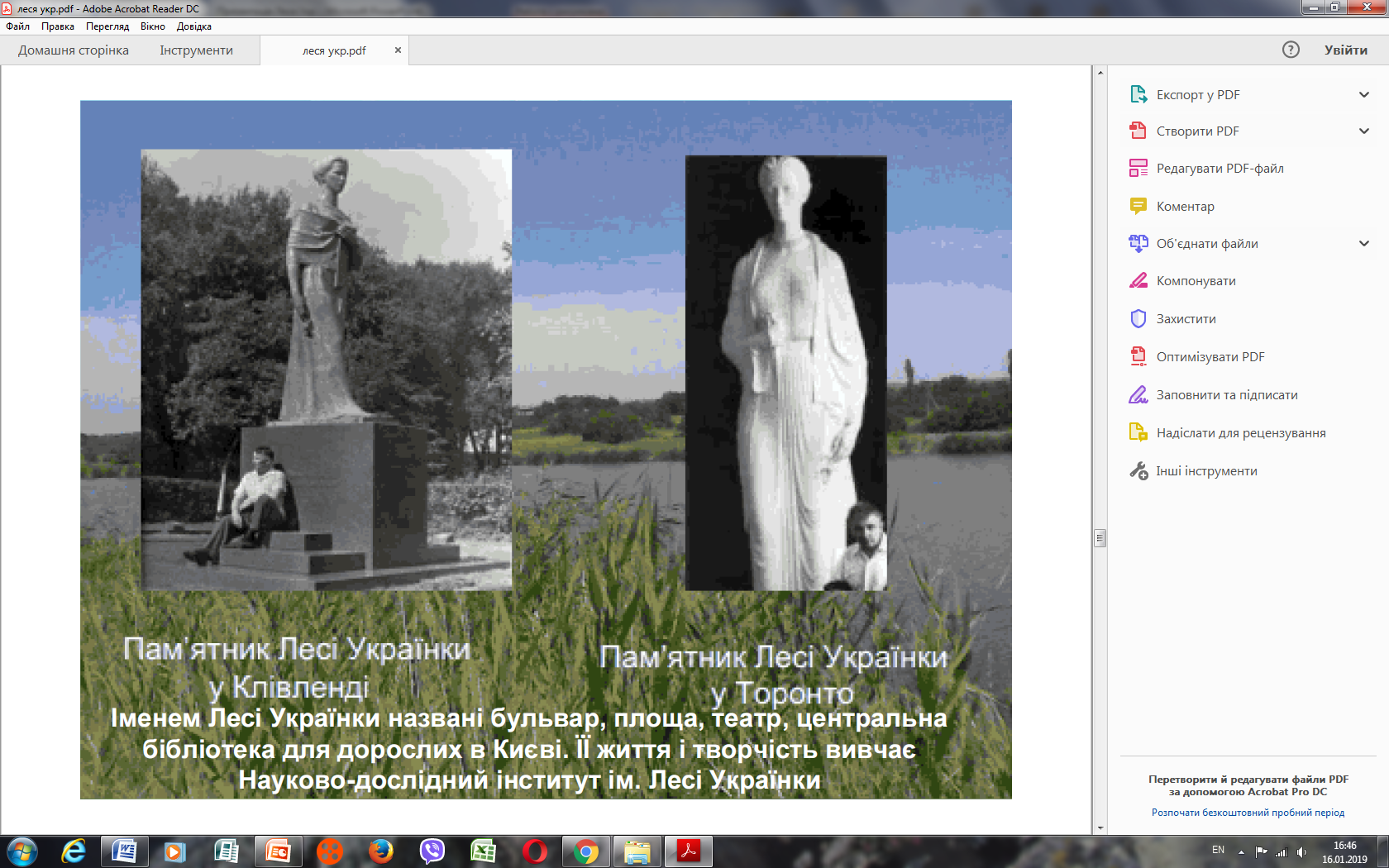 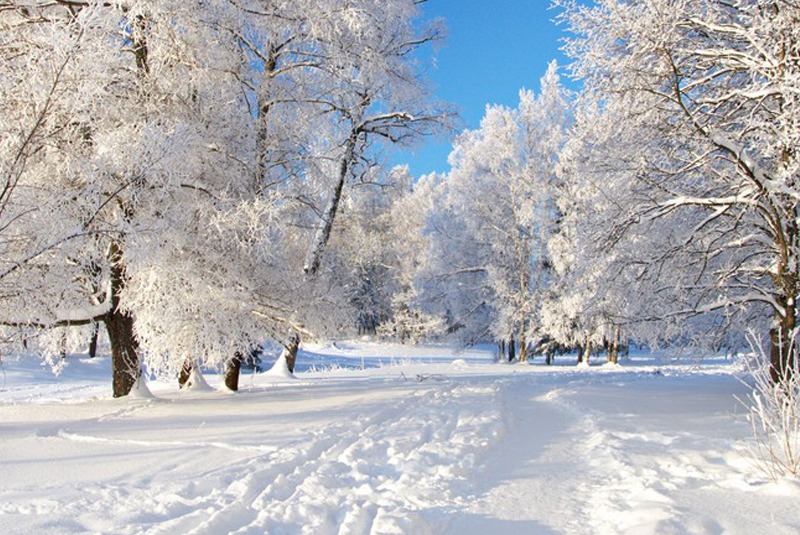 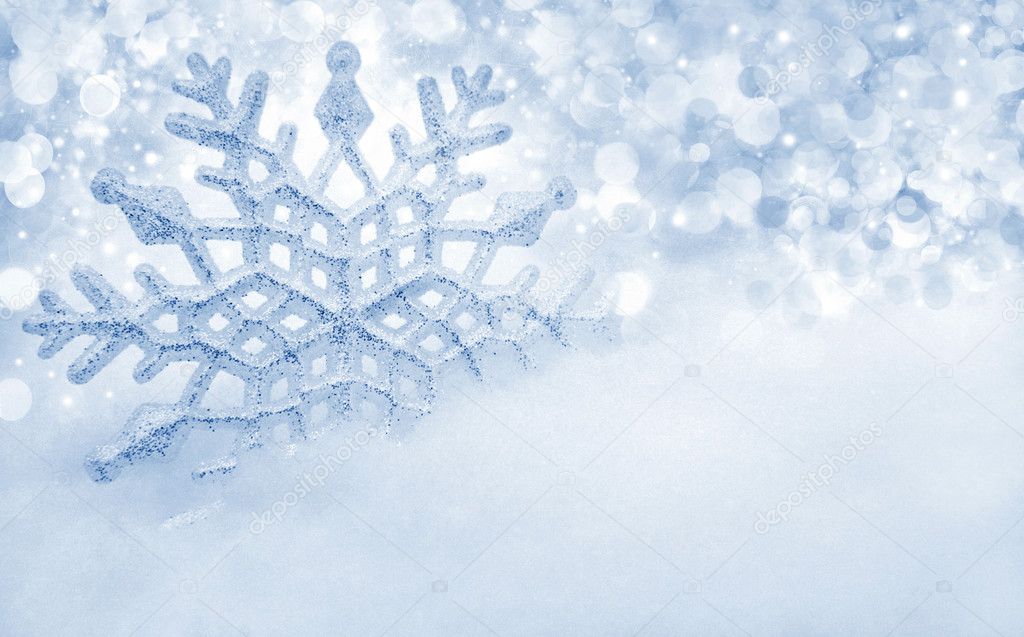 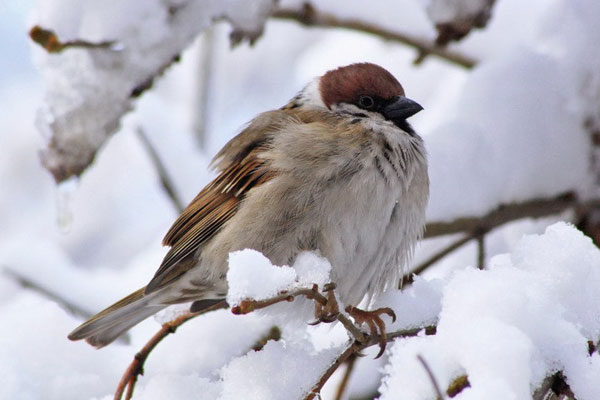 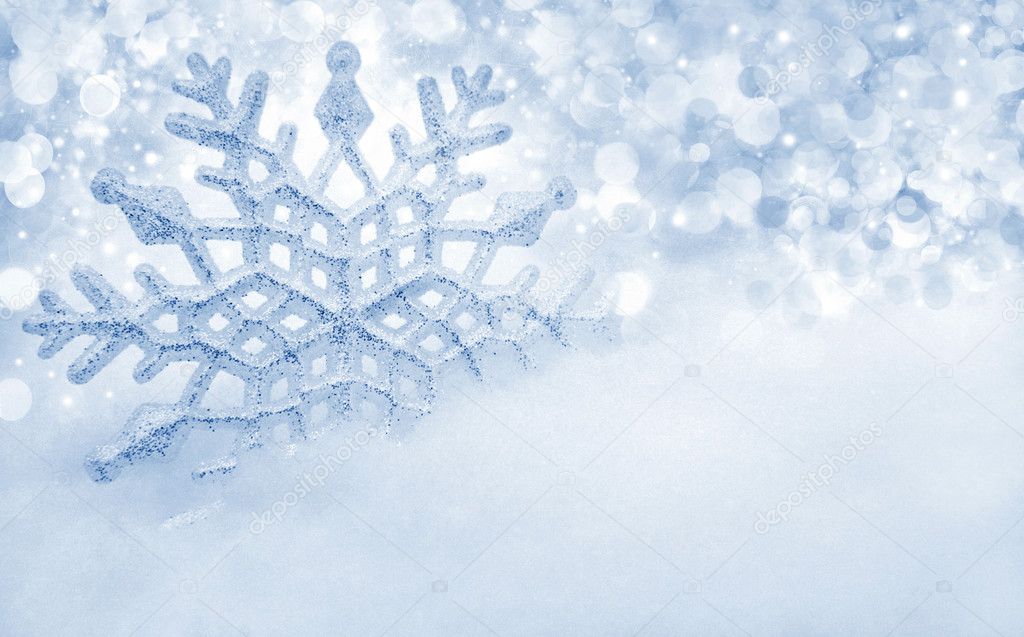 розважає
дбати
вкриває
зосталась
літає
байдуже
боїться
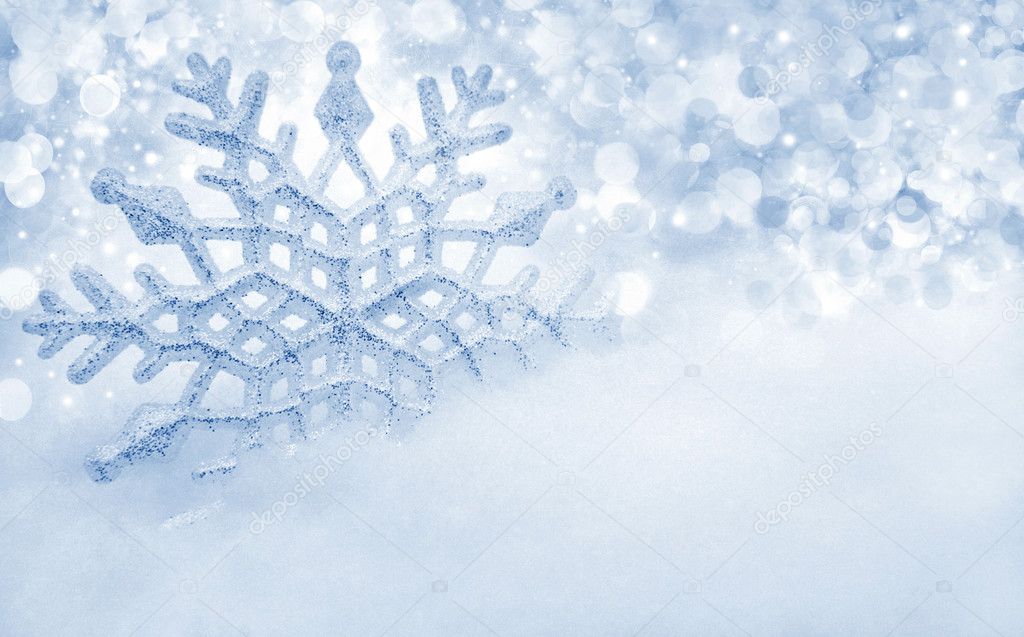 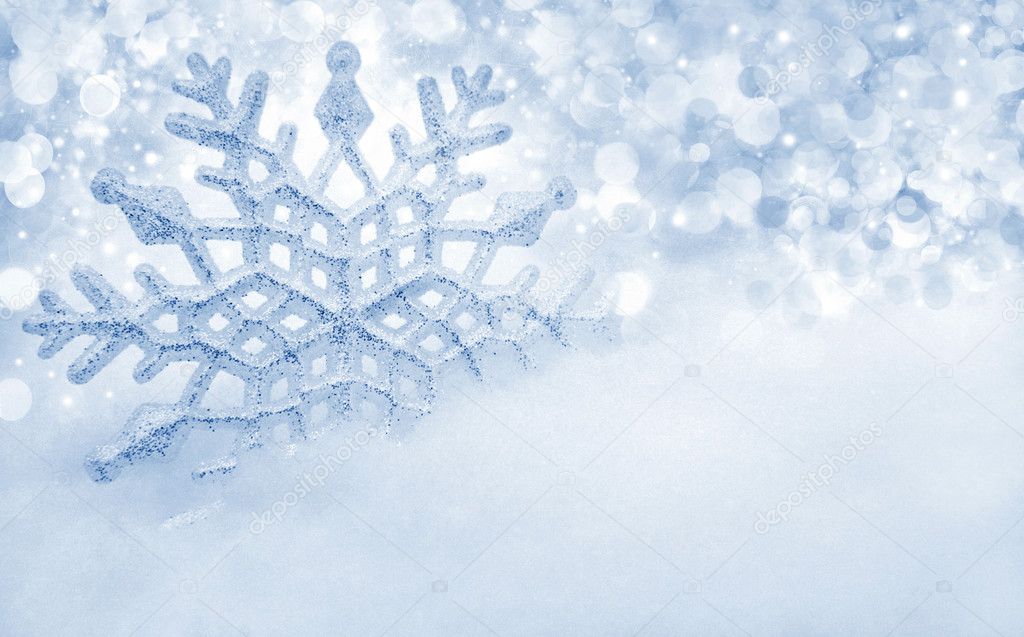 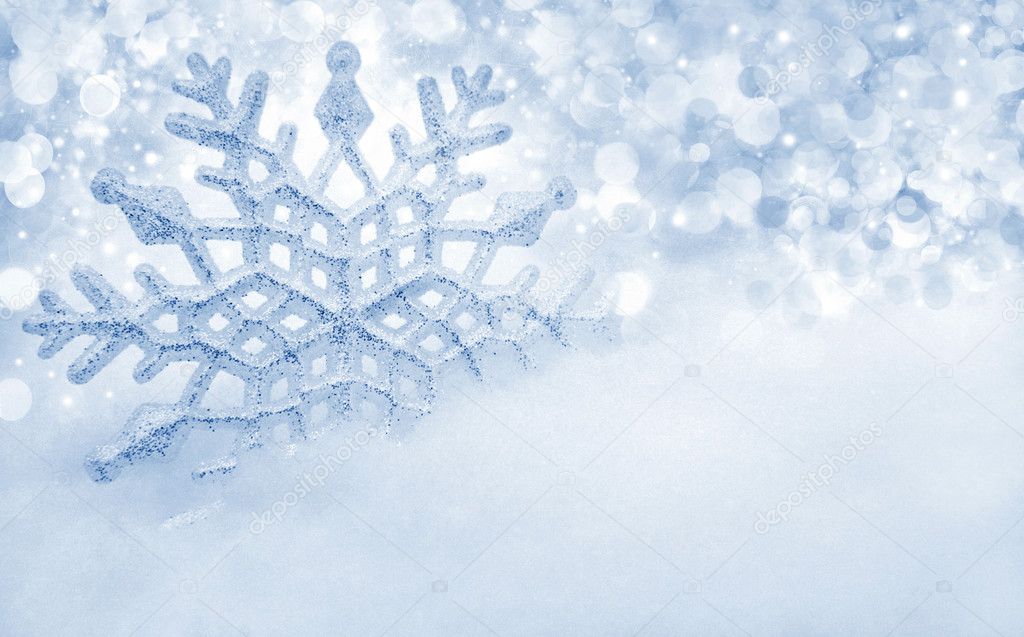 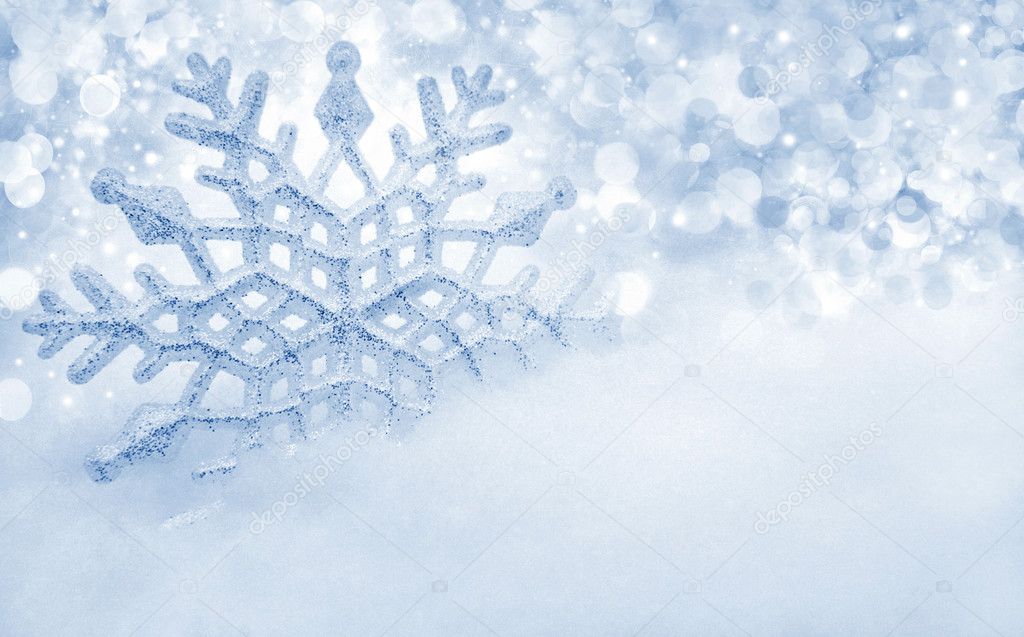 Дякую за увагу!